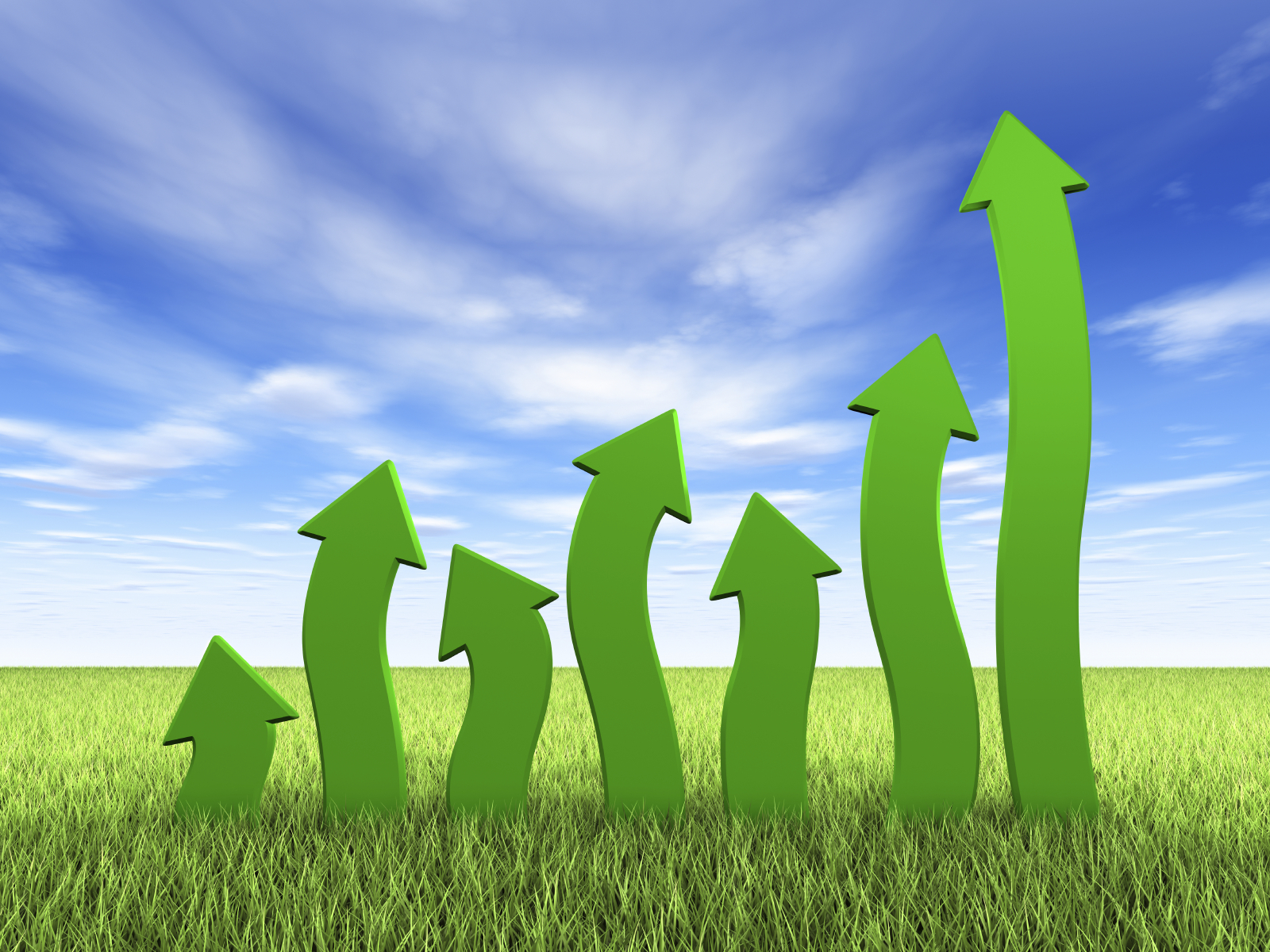 7 Ways
Holganix GROWS Healthier Turf
[Speaker Notes: Chapter one: What is Soil]
Webinar Semantics
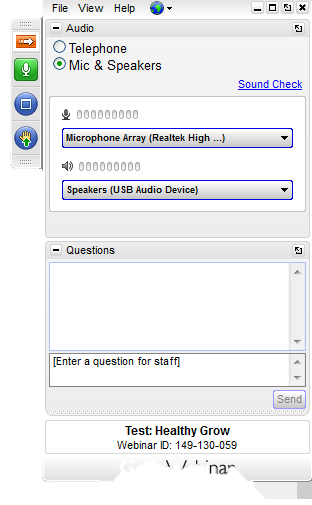 If you have a question, type it here!
[Speaker Notes: What is soil?
Components of soil
Soil is home to biology
Q&A]
Meet your hosts!
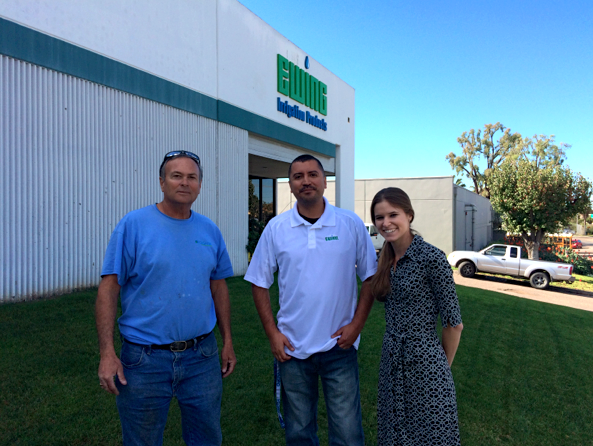 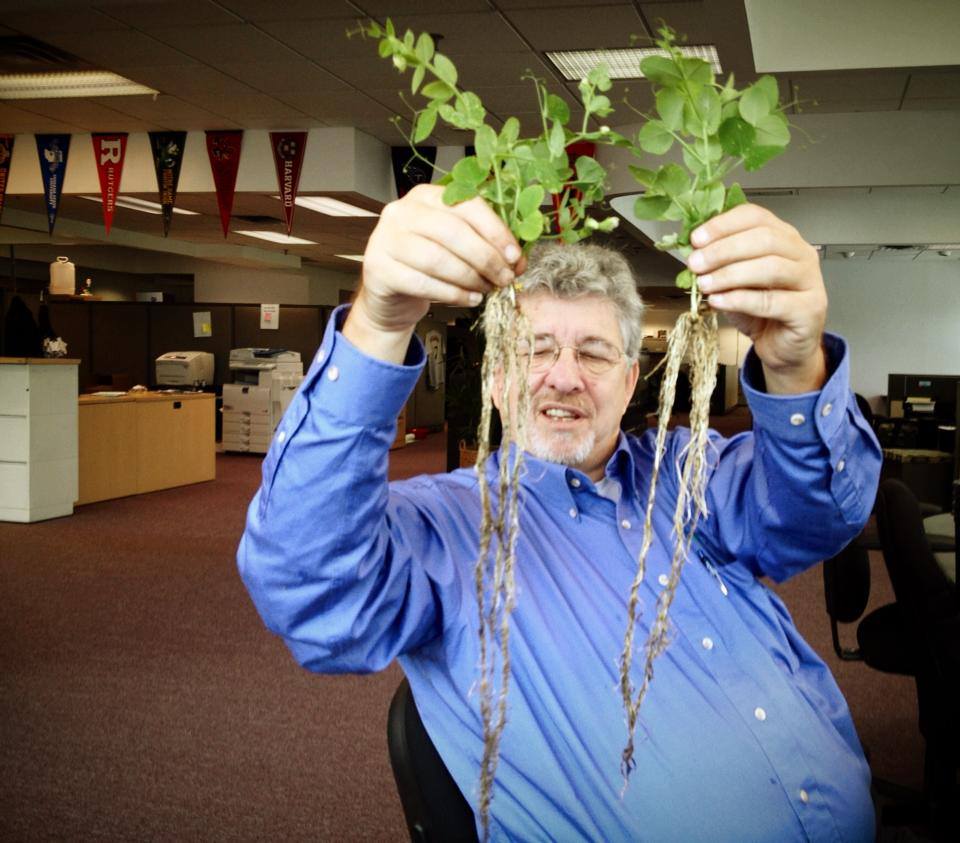 What is Holganix?
“100% organic plant probiotic that balances soil’s ecosystem, building strong roots and growing healthier, more resistant plants”
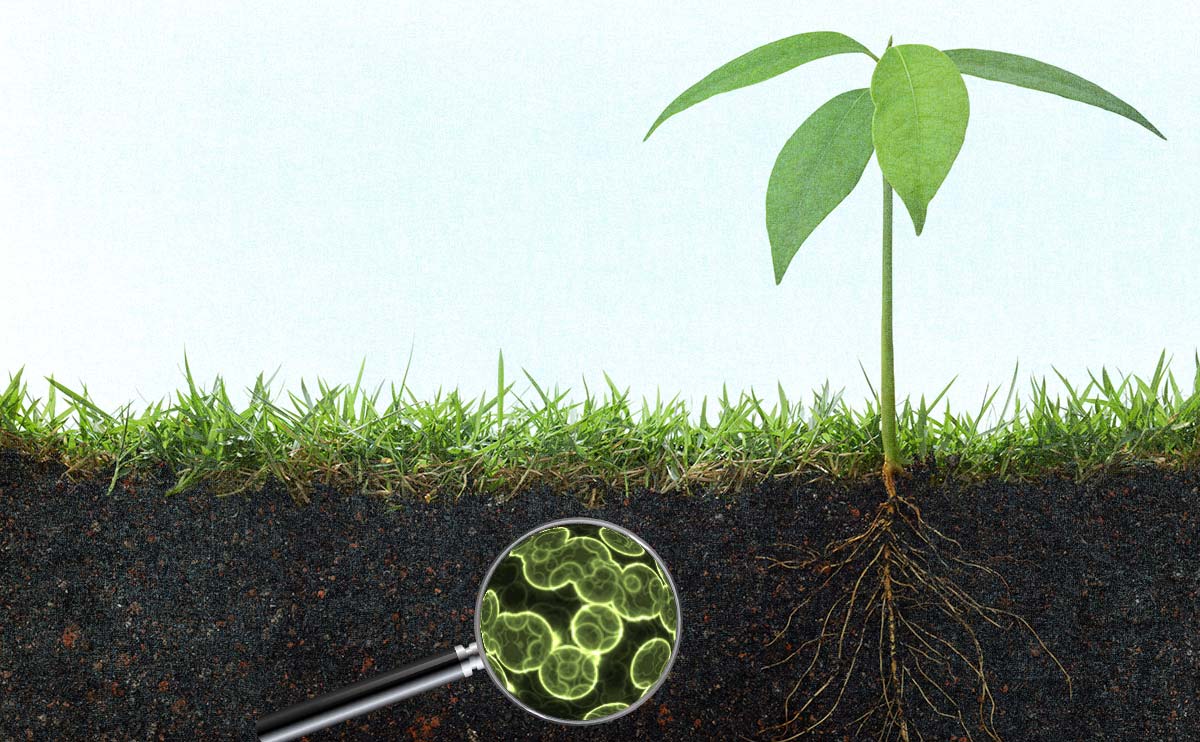 Holganix is made up of: 
Living beneficial microorganisms
Biological food sources
Helpful plant extracts & soil minerals
[Speaker Notes: Have components list beside us]
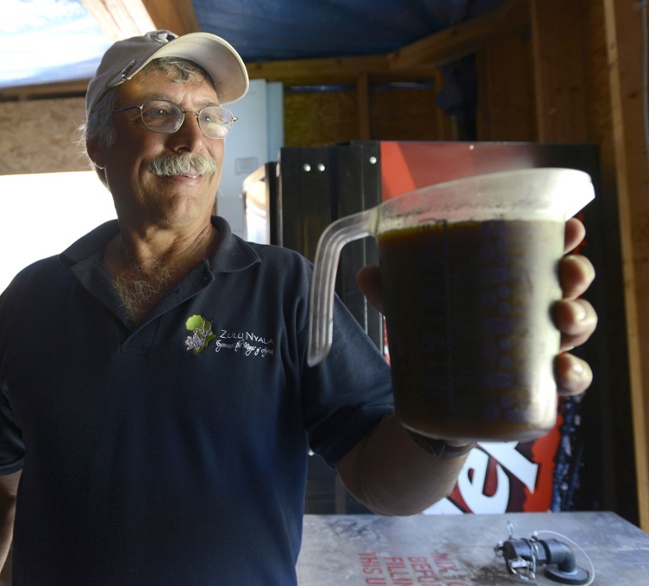 25+ University Studies
Used by top PGA golf courses, professional athletic fields, L&M Top 150 Lawn and Landscape Companies
Continually evolving the product
[Speaker Notes: Ed Michaud Fox Ridge GC in Maine]
1
Holganix Balances 
The Soil Food Web
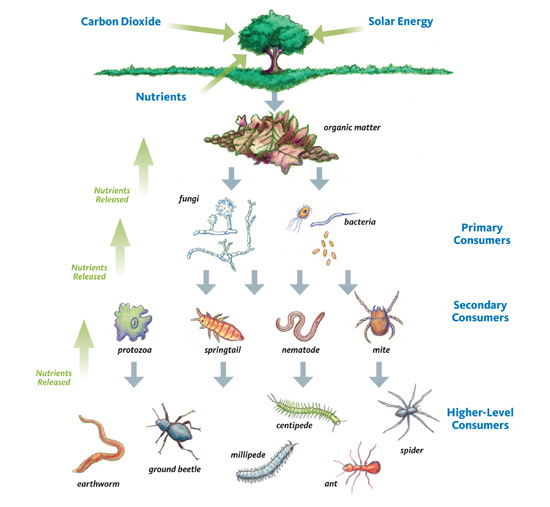 How does Holganix balance the soil food web?
Increases diversity
Increases population counts
Strengthens broken segments
Feeds soil food web
2
Holganix Builds Strong Roots
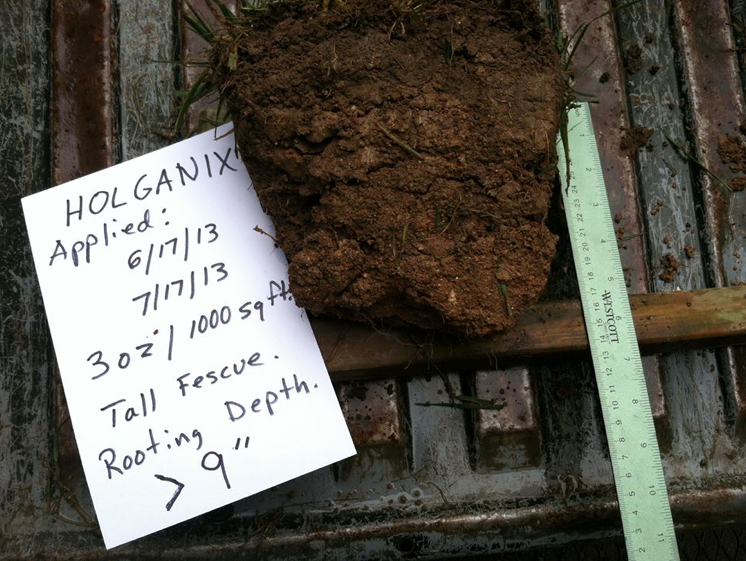 What are the benefits of a strong web-like root system?
[Speaker Notes: Growin Green Tommy Cowett North Carolina]
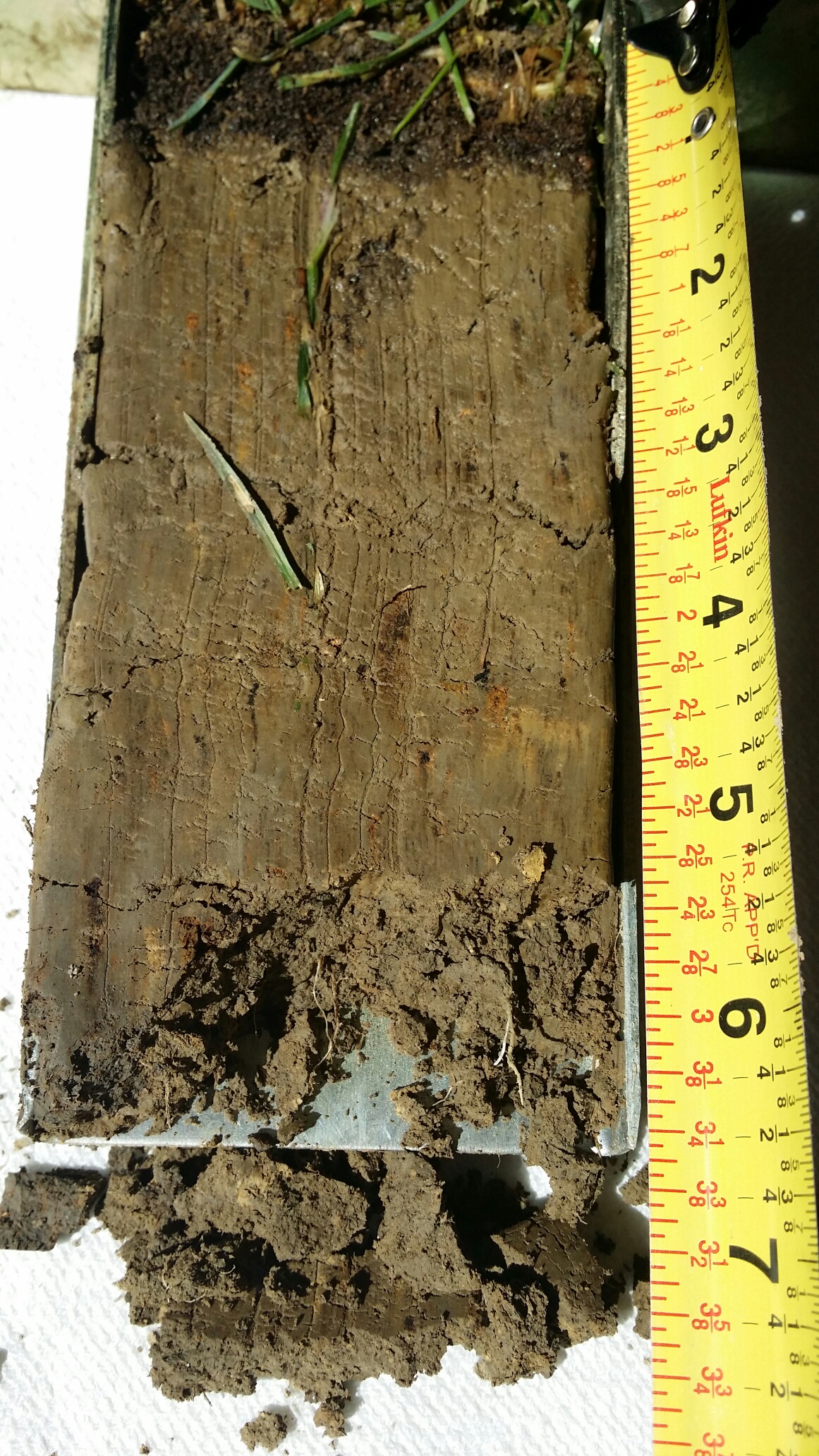 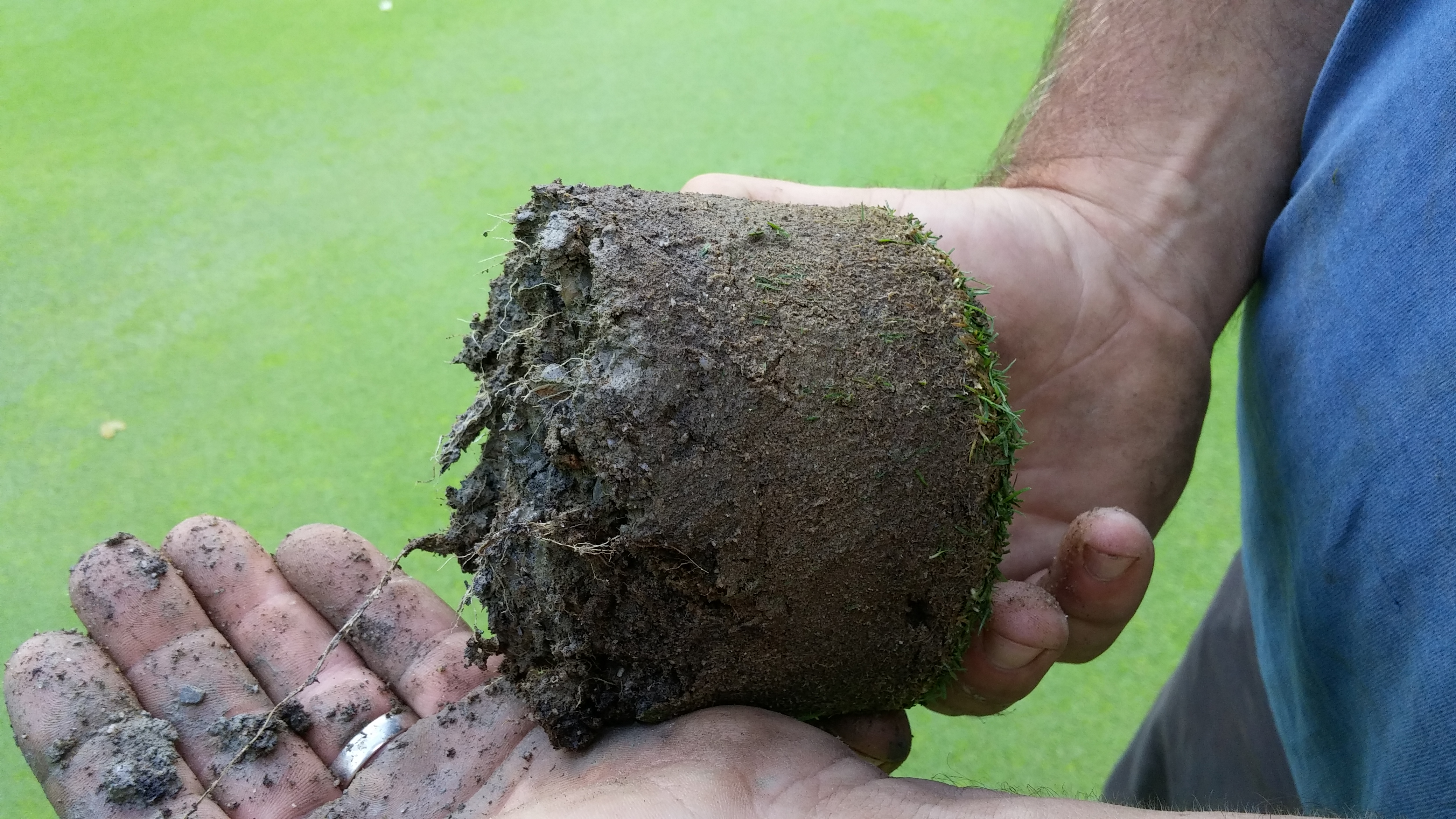 How does Holganix affect root growth?
Endo and Ecto Mycorrhizae Fungi
Trichoderma 
Humic and fulvic acids
Saccharomyces cerevisiae
Plant growth promoting bacteria (PGPB)
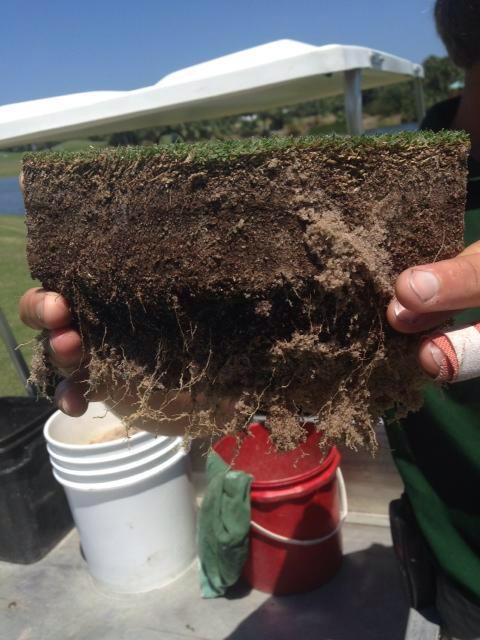 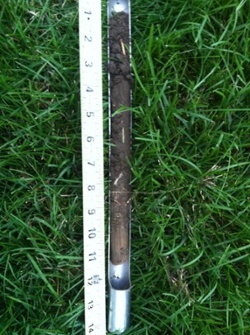 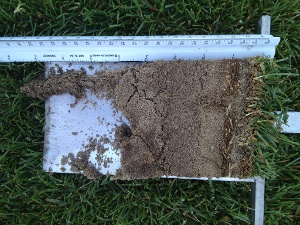 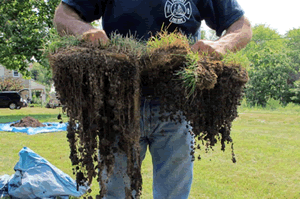 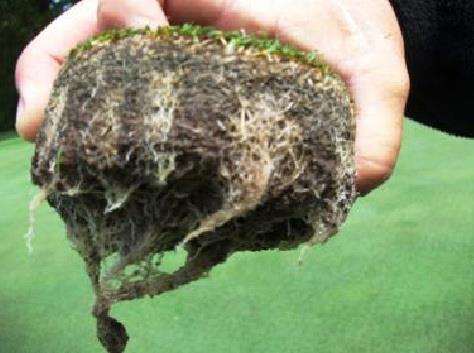 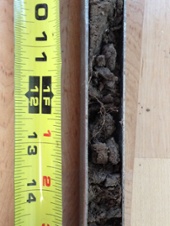 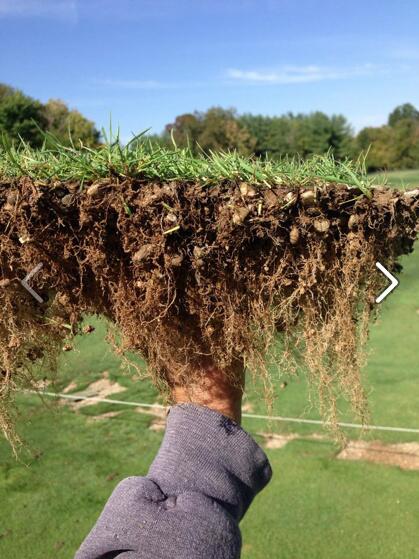 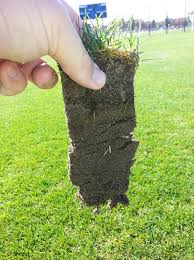 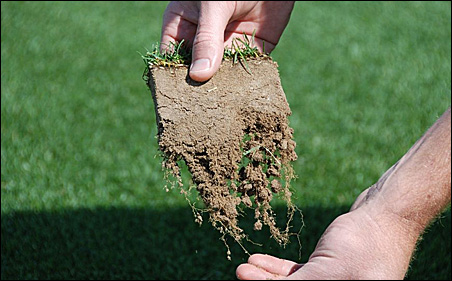 3
Holganix Reduces Inputs
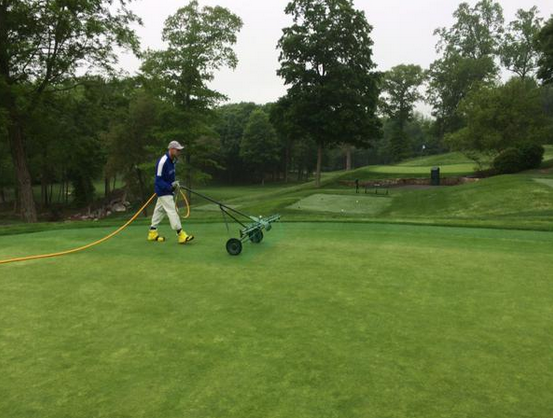 Up to 75% reduction in fertilizer and pesticide inputs
[Speaker Notes: Aspentuck GC applying HGX Golf]
4
Holganix increases water efficiency
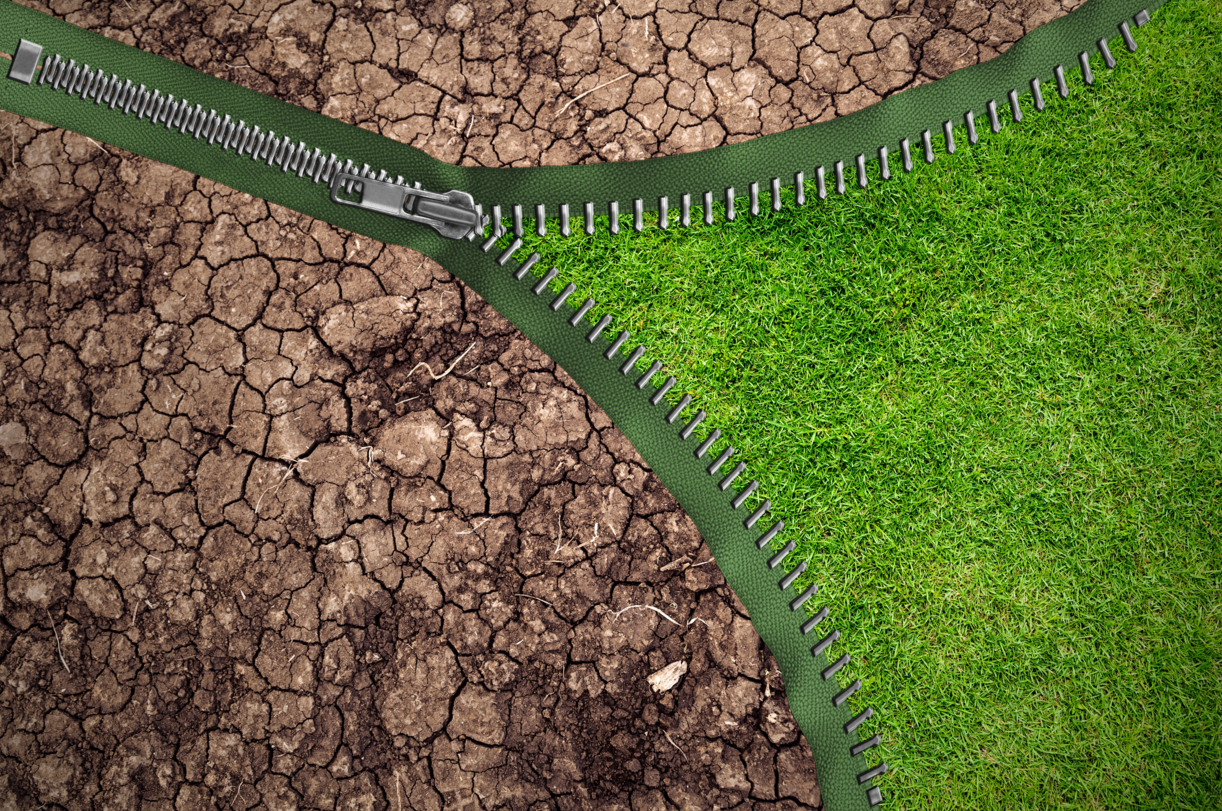 How does Holganix affect water efficiency?
Increase root mass
Mine for moisture
Open pores
Soil conditioner, wetting agent
[Speaker Notes: MYCORRHIZAE]
5
Holganix increases stress tolerance
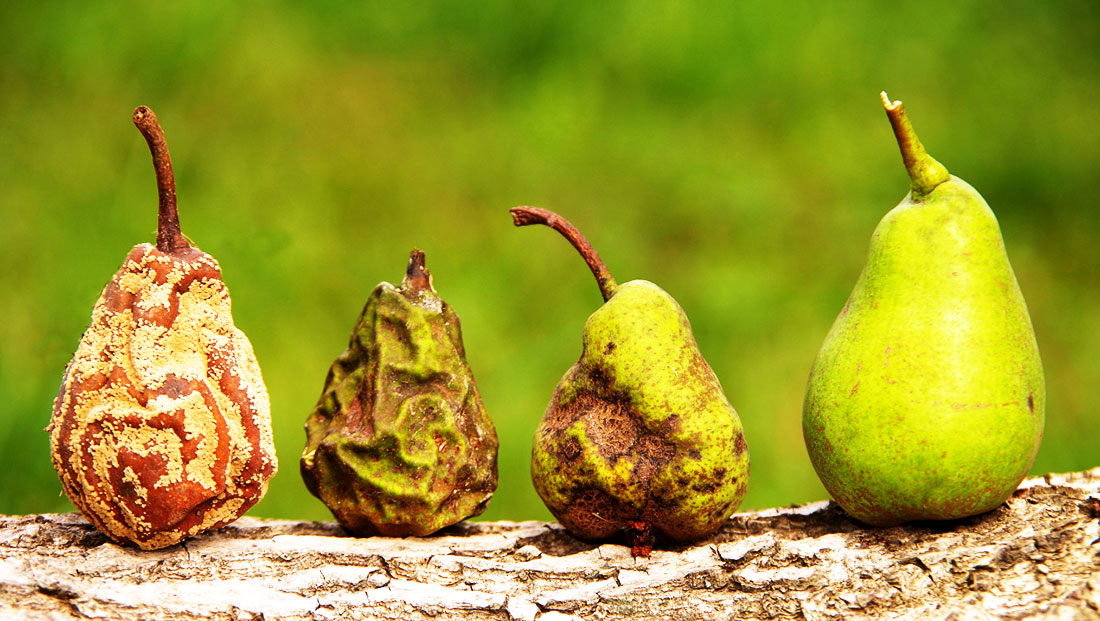 How does Holganix increase disease, pest, weather stress tolerance?
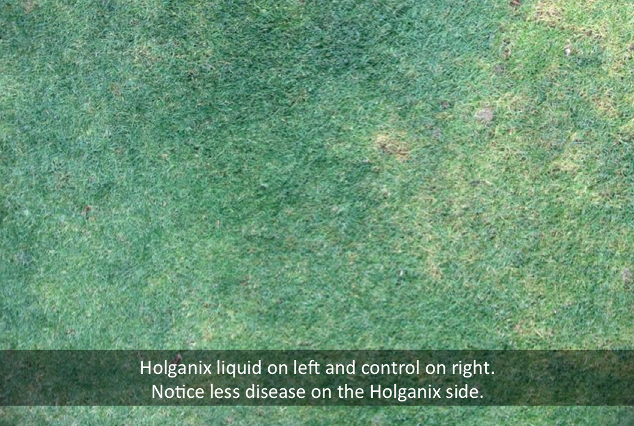 6
Holganix increases seed germination
[Speaker Notes: Manada gc Harrisburg PA]
6
Holganix increases seed germination
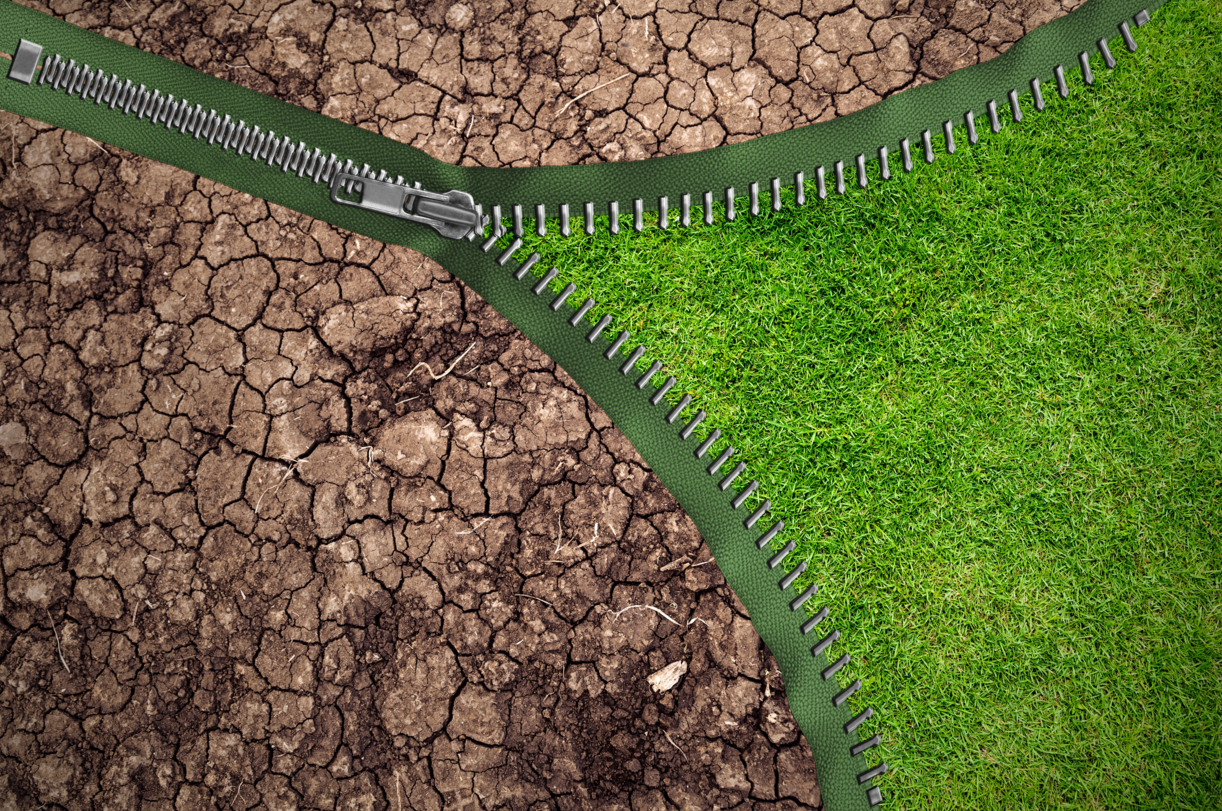 How does Holganix increases seed germination?
Kelp Extract
Mycorrhizae Fungi
Nitrogen Fixing Bacteria
Trichoderma
Humic and Fulvic Acids
Amino Acids
Plant Growth Promoting Bacteria (PGPB)
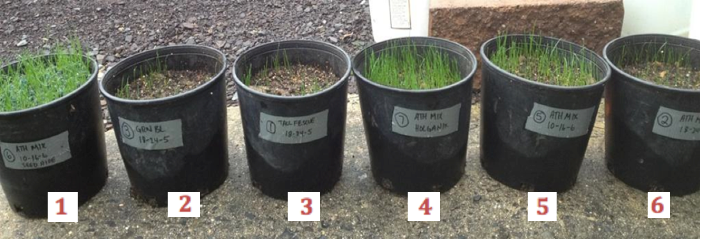 Which test plot was treated with Holganix?
[Speaker Notes: 12 days after germination Terry Shafer Terry’s lawn care service IN]
7
Holganix reduces transplant shock
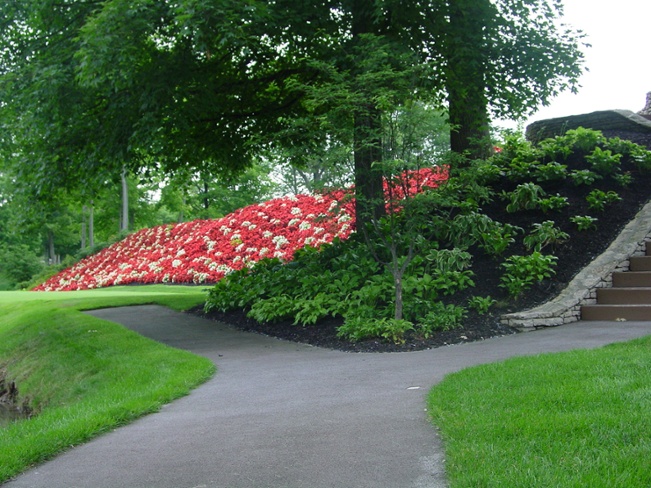 How does Holganix reduce transplant shock?
Builds strong roots
Increases stress tolerance
Mends disrupted soil food web
Any questions?
Conclusion: 

Please take our survey! 
Look for a follow up email with:
A recorded version of this webinar
Resources and information mentioned during the webinar
Additional questions?

Dr. Robert Neidermyer
Email: Rneidermyer@holganix.com 
Phone: 866-56-EARTH ext

Kaitlyn Ersek
Email: Kersek@holganix.com 
Phone: 866-56-EARTH ext 201
What’s in the Holganix Jug?
Download our ingredient list: 
www.Holganix.com/Holganix-Ingredient-List